CHÀO MỪNG CÁC EM ĐẾN VỚI TIẾT HỌC NGÀY HÔM NAY!
KHỞI ĐỘNG
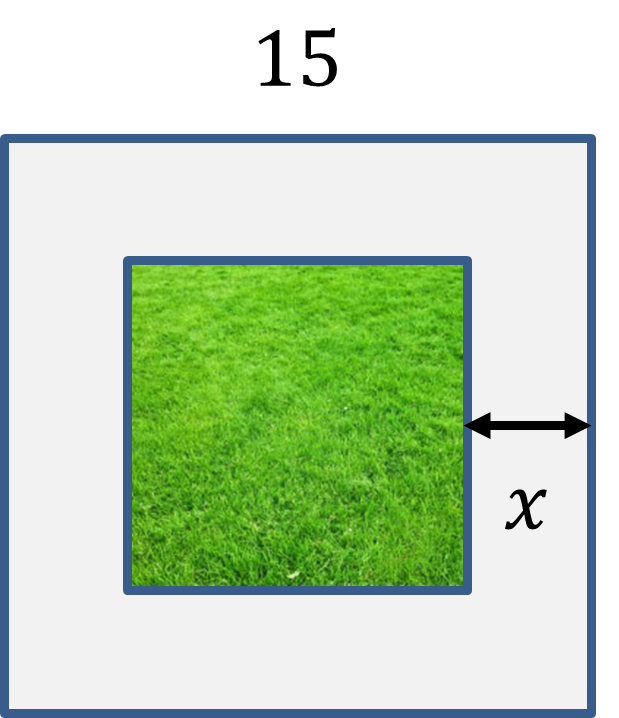 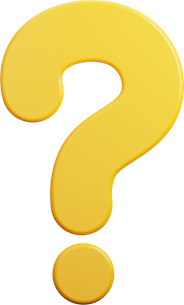 H.2.1
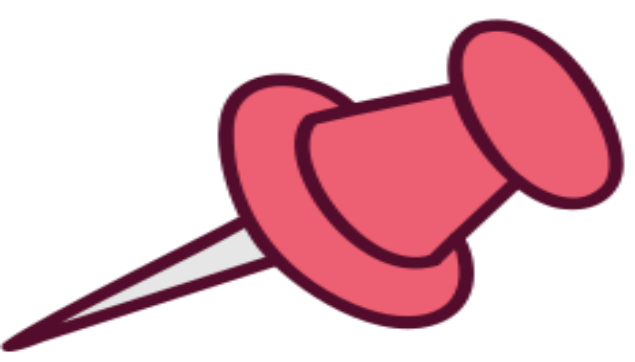 CHƯƠNG II. PHƯƠNG TRÌNH 
VÀ BẤT PHƯƠNG TRÌNH BẬC NHẤT 
MỘT ẨN
BÀI 4. PHƯƠNG TRÌNH QUY VỀ PHƯƠNG TRÌNH BẬC NHẤT MỘT ẨN
NỘI DUNG 
BÀI HỌC
1. Phương trình tích
2. Phương trình chứa ẩn 
ở mẫu
1
PHƯƠNG TRÌNH TÍCH
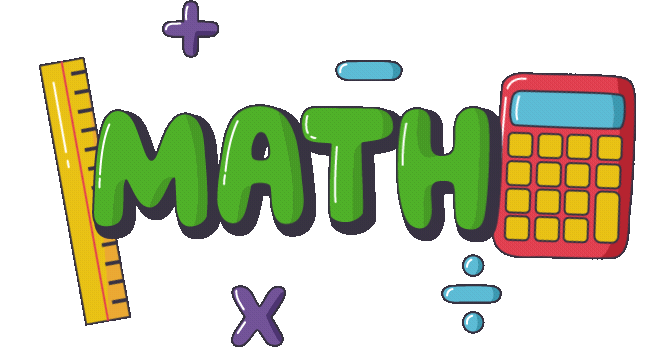 HĐ1
Giải:
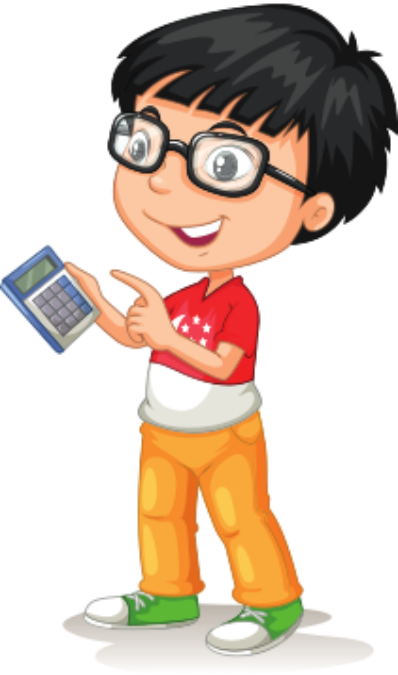 HĐ2
Giải:
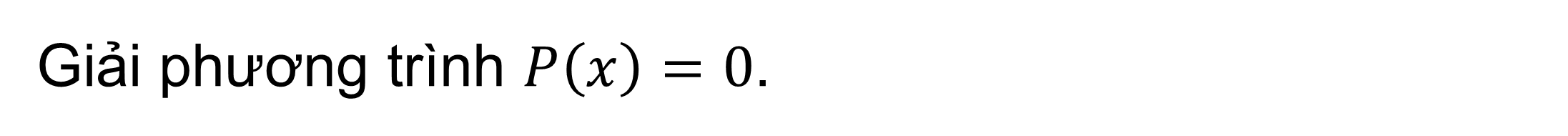 Ghi nhớ
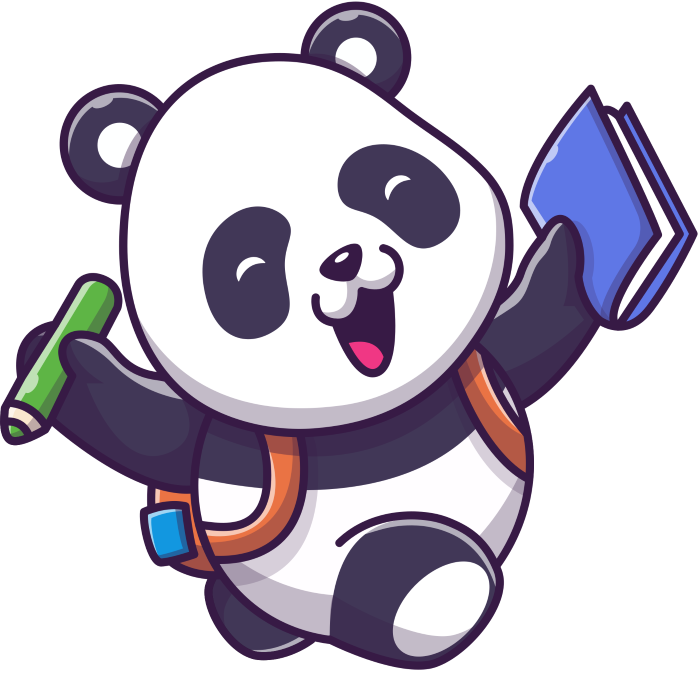 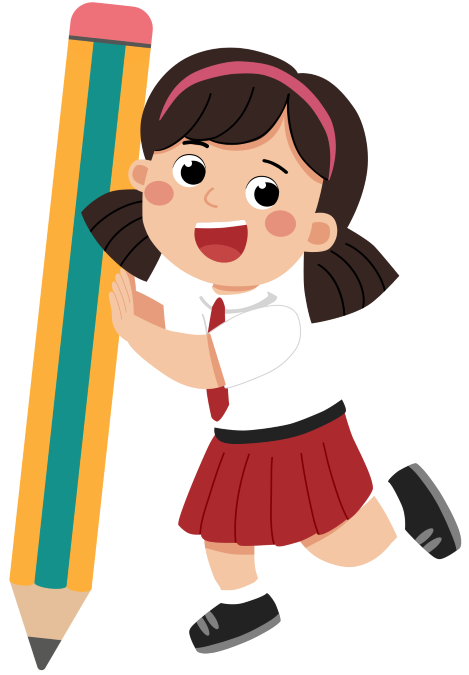 Ví dụ 1
Giải:
Giải:
Ví dụ 2
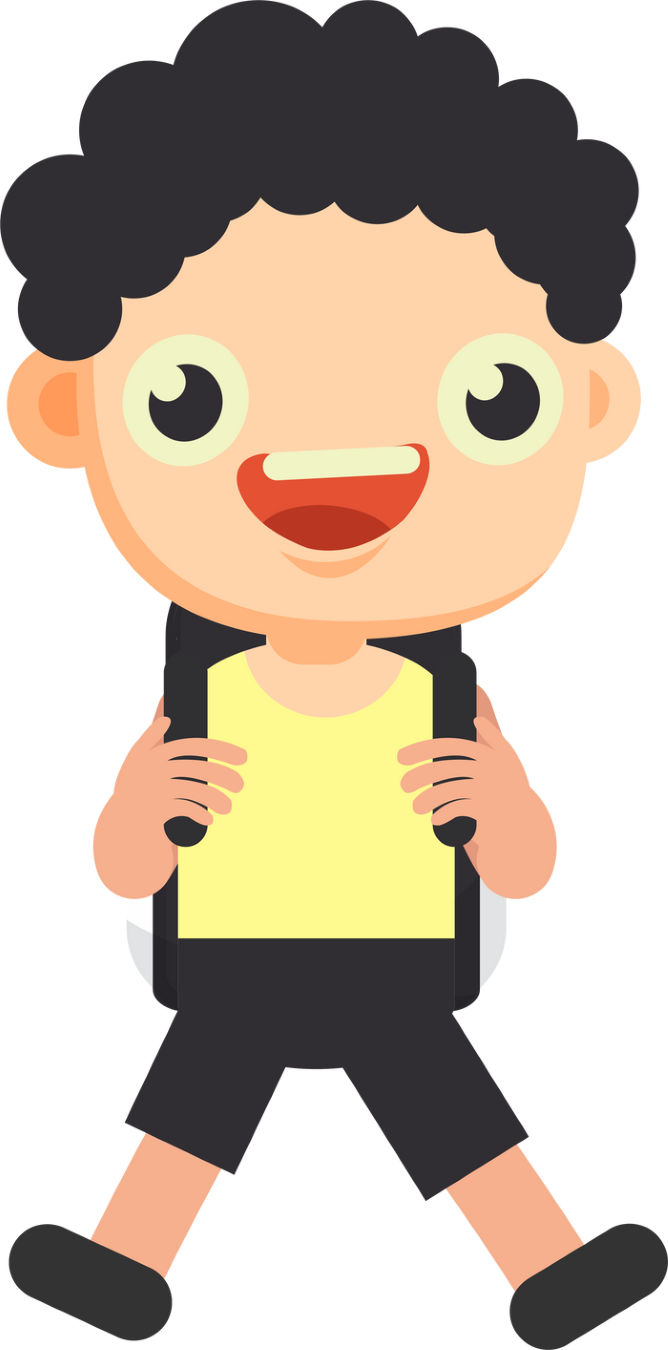 Nhận xét
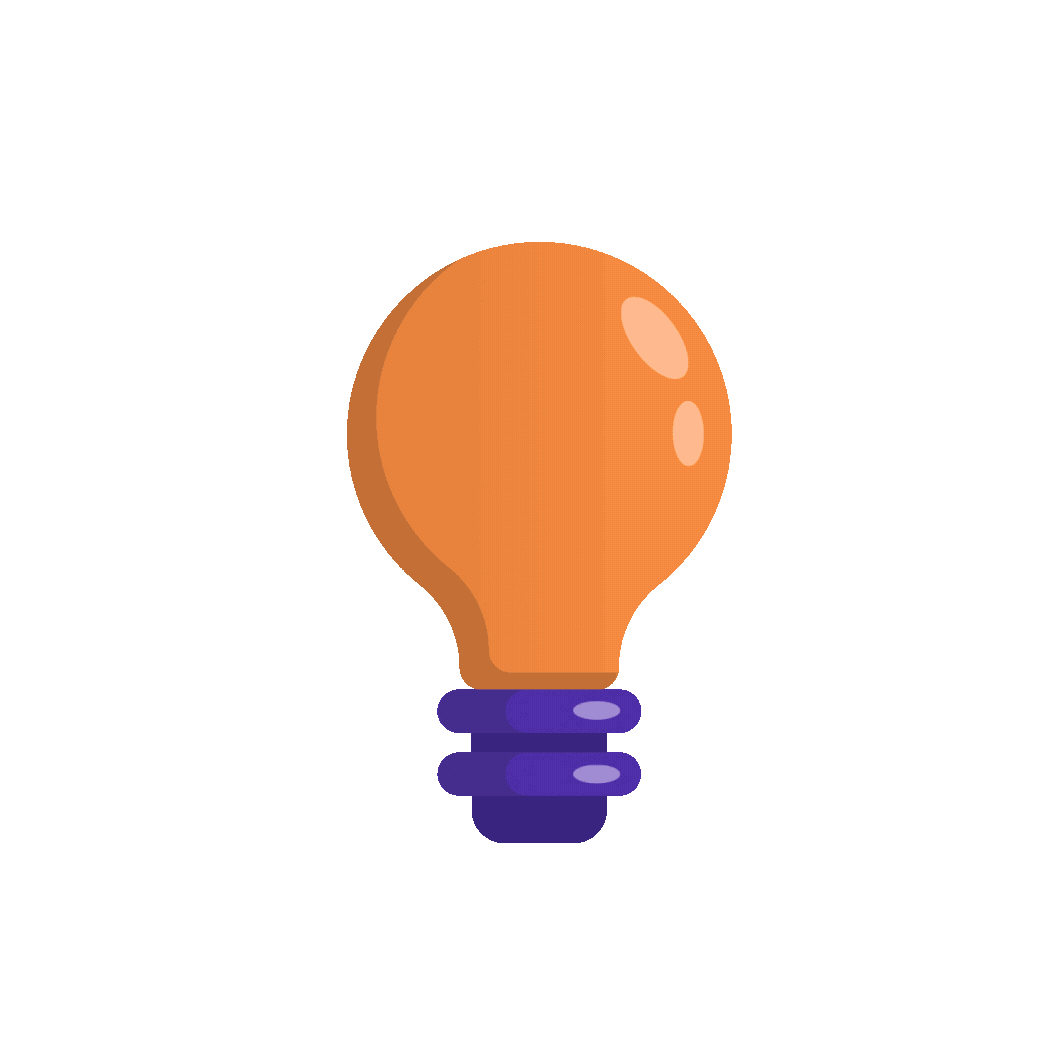 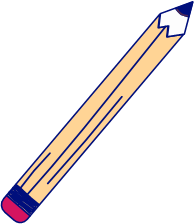 Luyện tập 1
Giải:
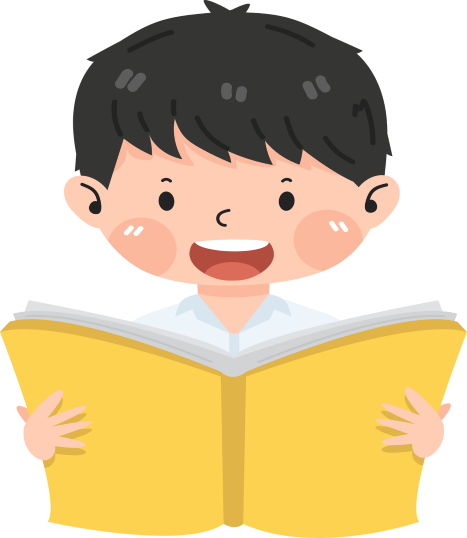 Luyện tập 1
Giải:
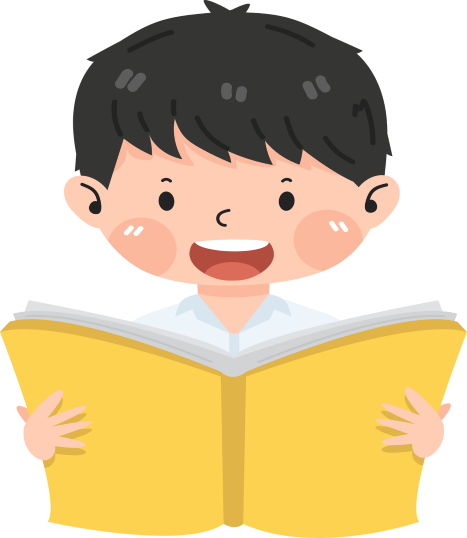 Vận dụng
Giải bài toán ở tình huống mở đầu.
Giải:
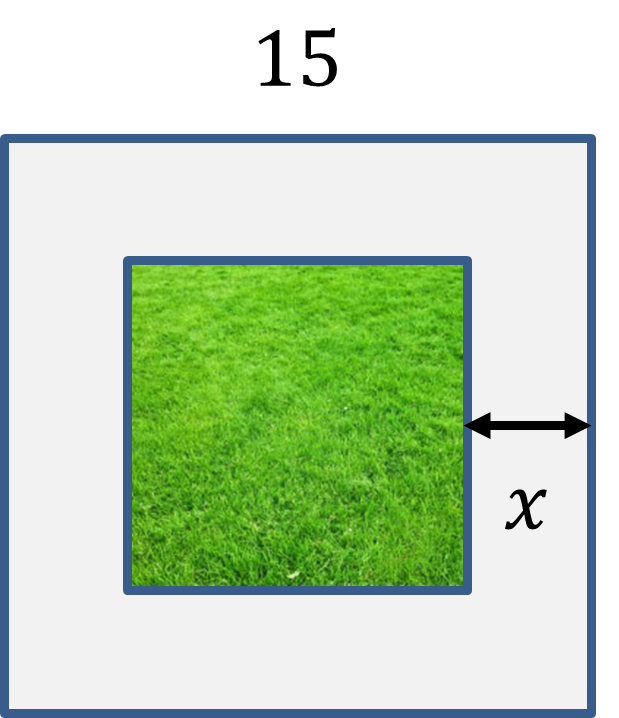 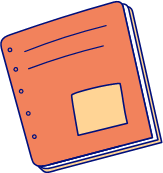 Vận dụng
Giải bài toán ở tình huống mở đầu.
Giải:
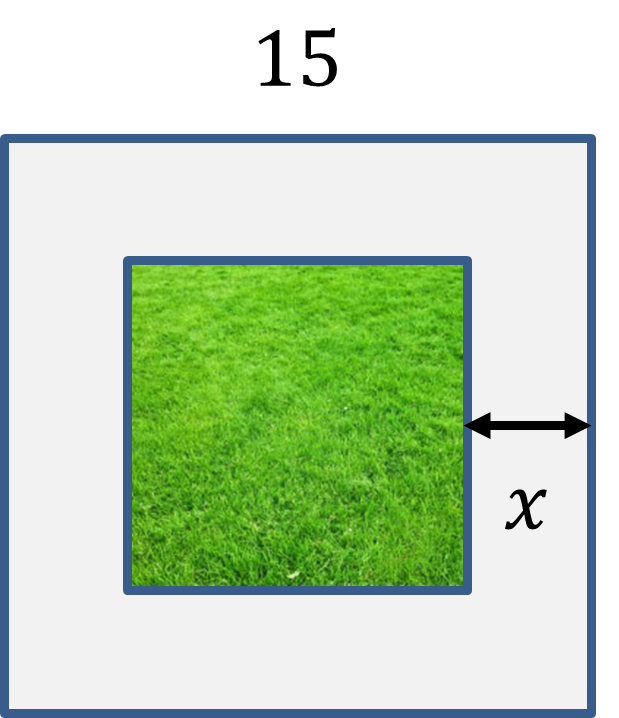 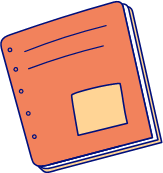 2
PHƯƠNG TRÌNH 
CHỨA ẨN Ở MẪU
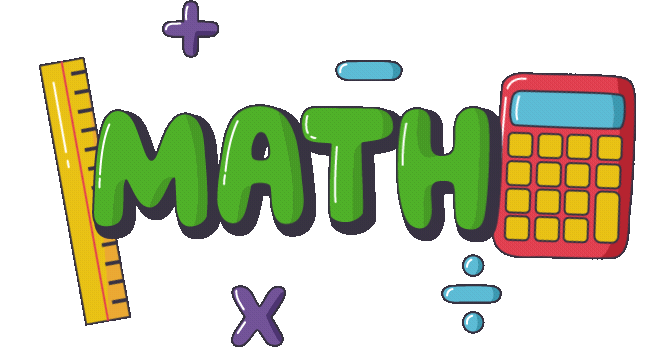 Chuyển các biểu thức chứa ẩn từ vế phải sang vế trái, rồi thu gọn vế trái.
Điều kiện xác định của một phương trình
HĐ3
Giải:
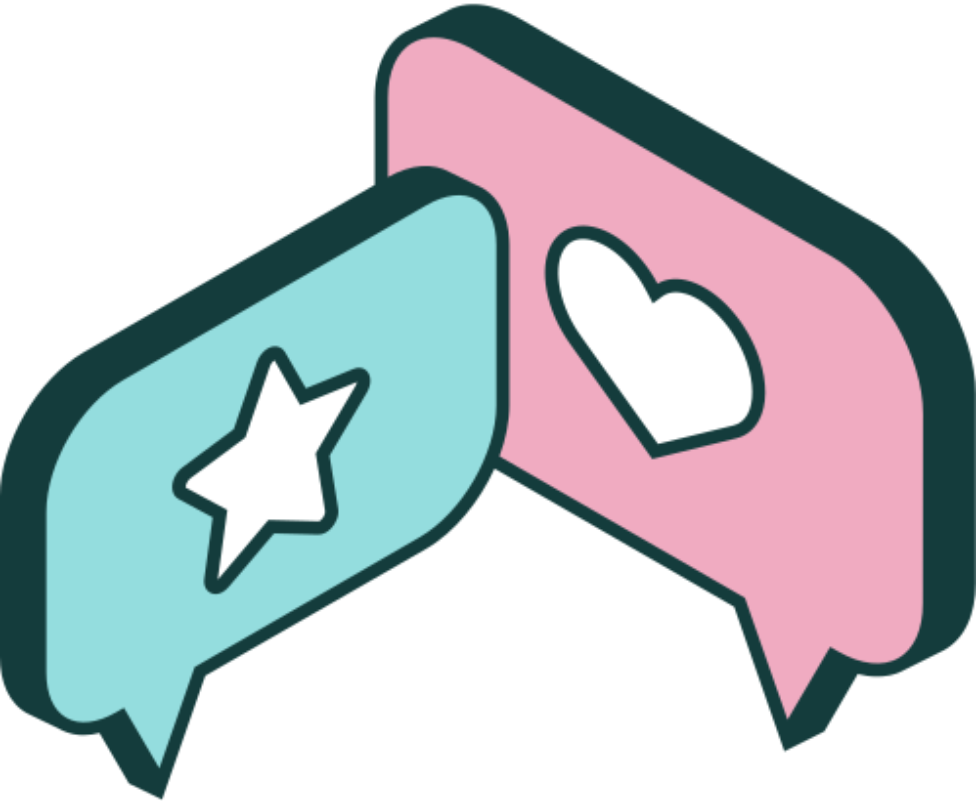 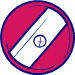 HĐ4
Giải:
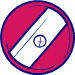 Kết luận
Đối với phương trình chứa ẩn ở mẫu, ta thường đặt điều kiện cho ẩn để tất cả các mẫu thức trong phương trình đều khác 0 và gọi đó là điều kiện xác định (viết tắt là ĐKXĐ) của phương trình.
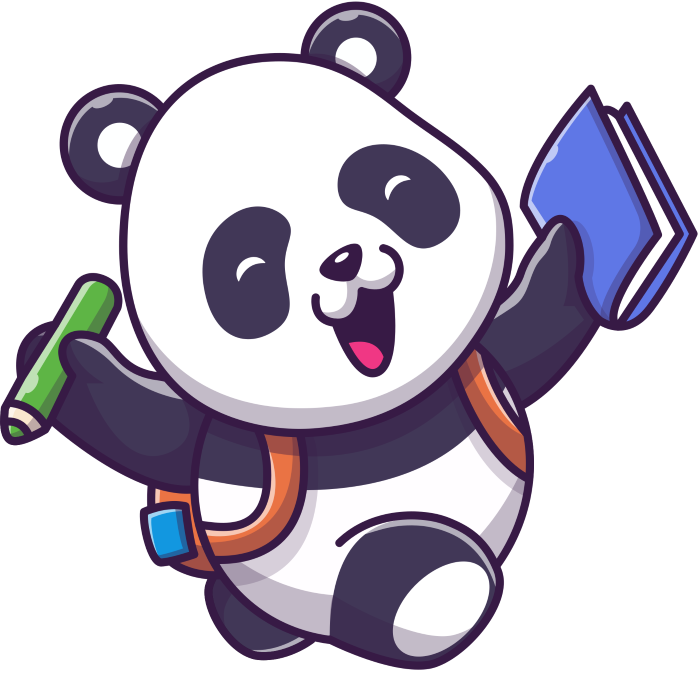 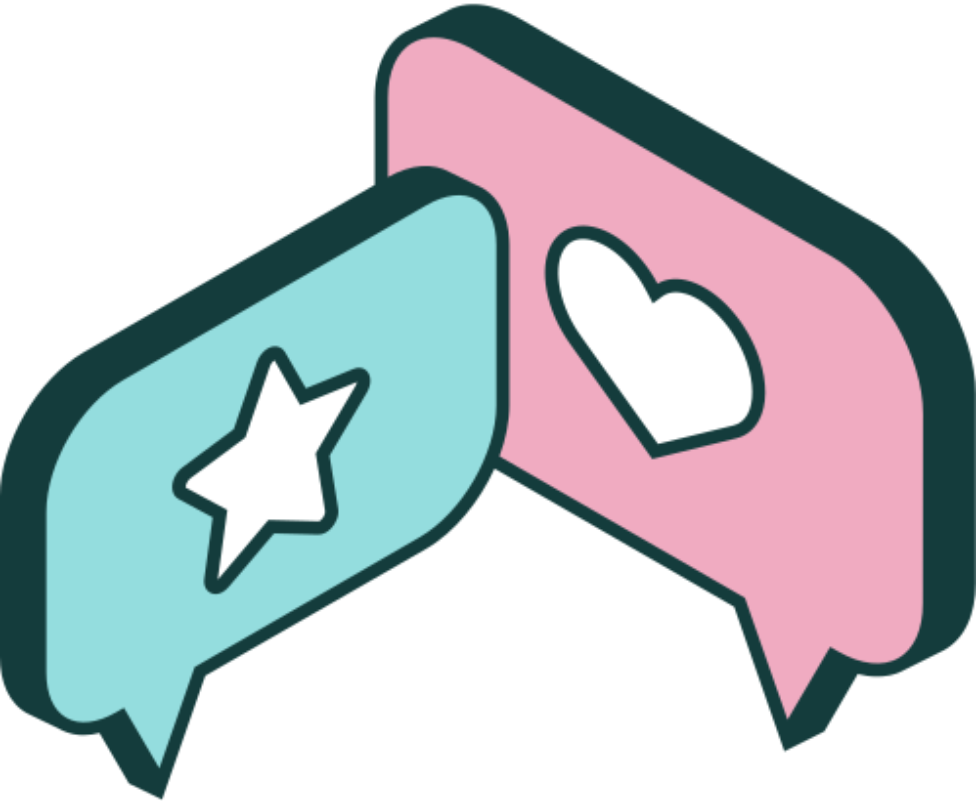 Ví dụ 3
Tìm điều kiện xác định của mỗi phương trình sau:
Giải:
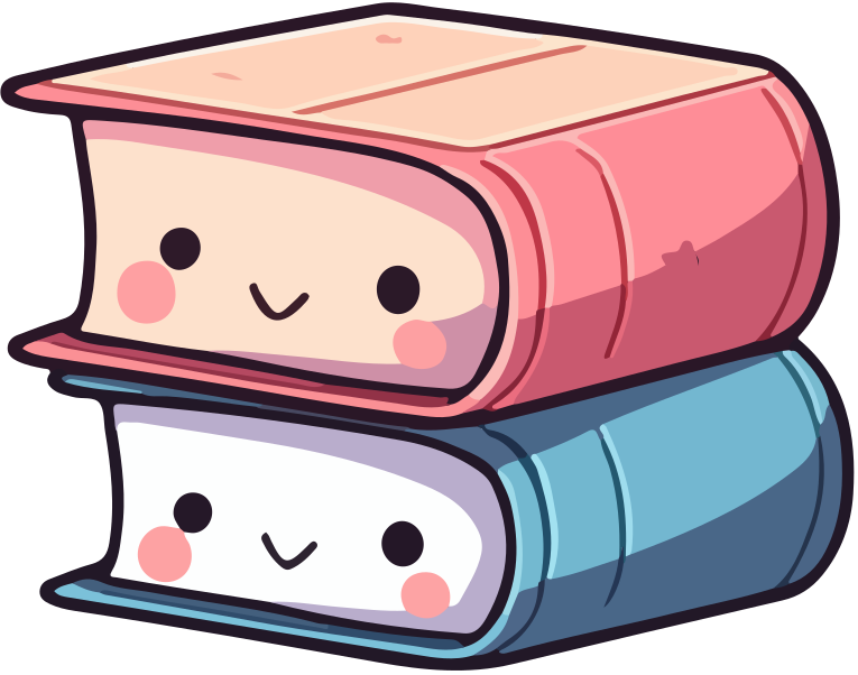 Tìm điều kiện xác định của mỗi phương trình sau:
Luyện tập 
2
Giải:
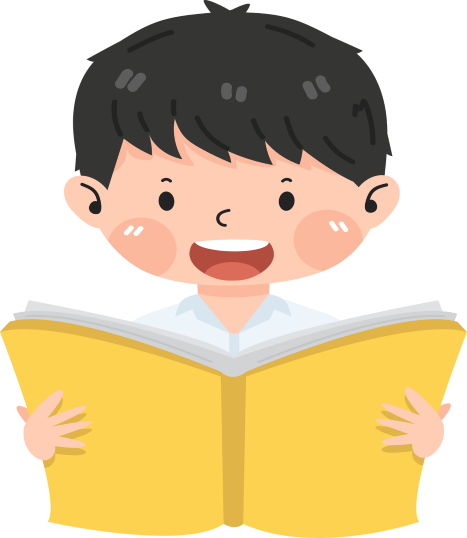 Cách giải phương trình chứa ẩn ở mẫu
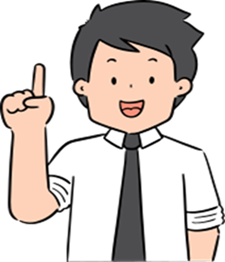 HĐ5
Hãy thực hiện các yêu cầu sau để giải phương trình (2):
a) Tìm điều kiện xác định của phương trình (2);
b) Quy đồng mẫu hai vế của phương trình (2), rồi khử mẫu;
c) Giải phương trình vừa tìm được;
d) Kết luận nghiệm của phương trình (2).
Giải:
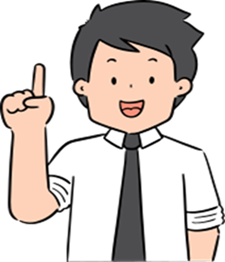 Cách giải phương trình chứa ẩn ở mẫu
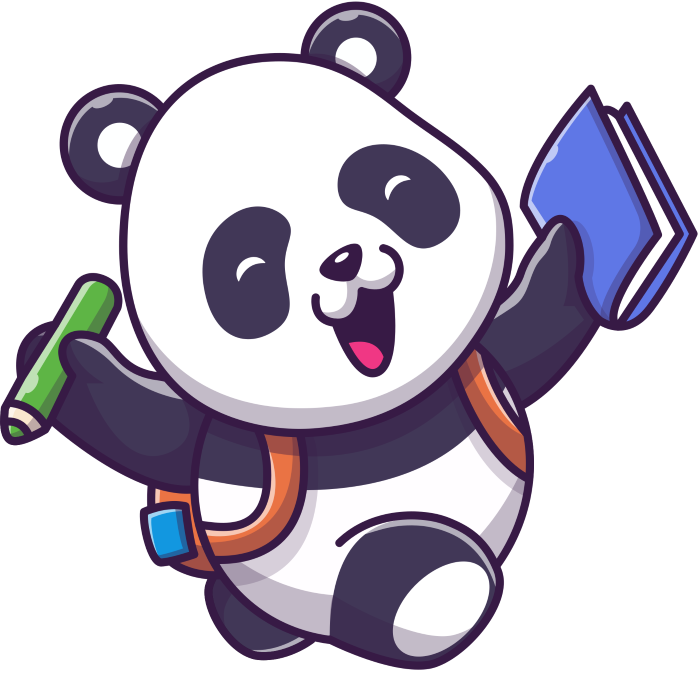 Bước 1. Tìm điều kiện xác định của phương trình.
Bước 2. Quy đồng mẫu hai vế của phương trình rồi khử mẫu.
Bước 3. Giải phương trình vừa tìm được.
Bước 4. (Kết luận) Trong các giá trị vừa tìm được của ẩn ở Bước 3, giá trị nào thỏa mãn điều kiện xác định chính là nghiệm của phương trình đã cho.
Ví dụ 4
Giải:
Quy đồng mẫu và khử mẫu, ta được
Suy ra
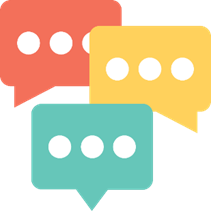 Luyện tập 3
Giải:
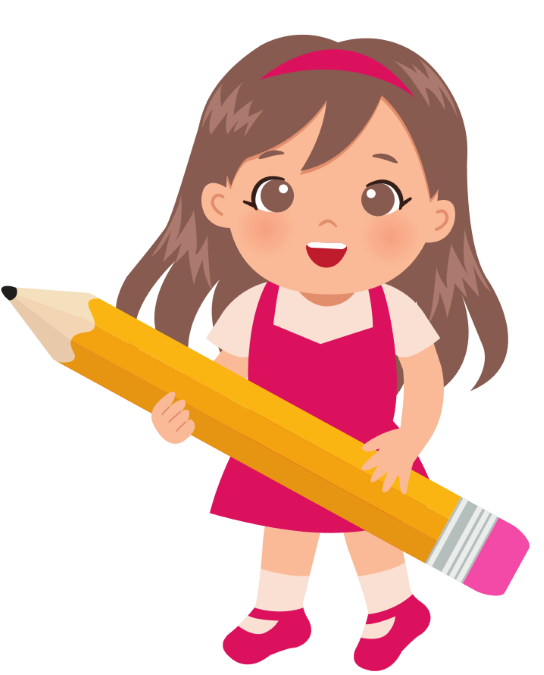 LUYỆN TẬP
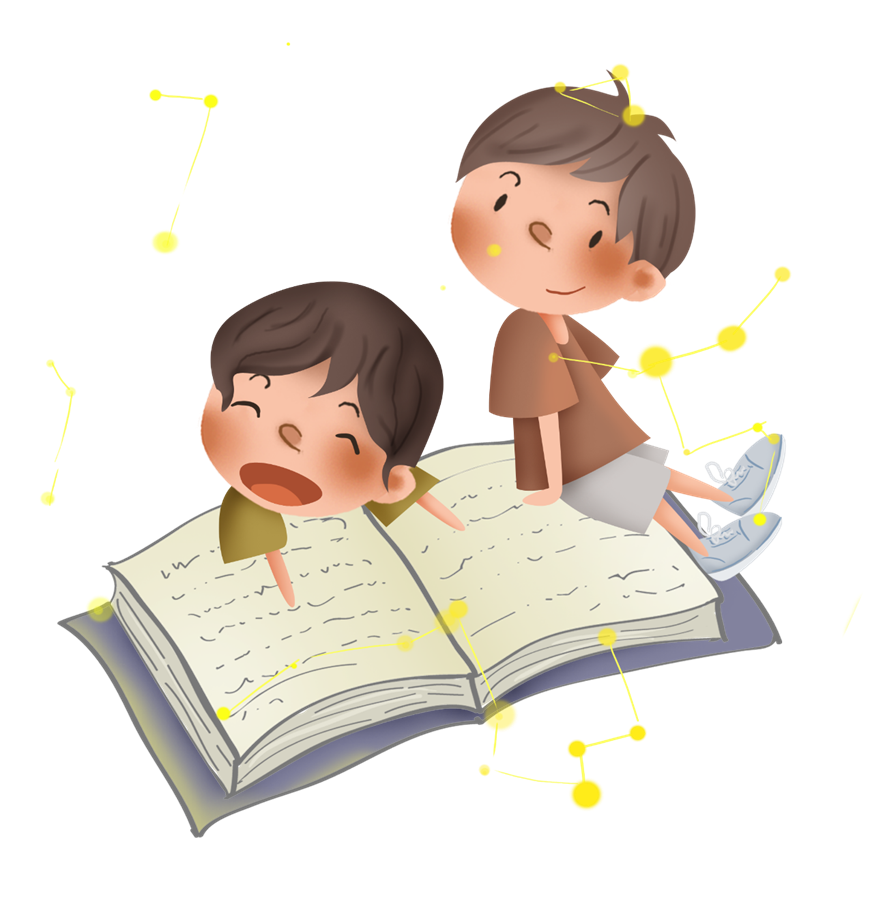 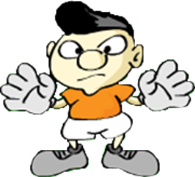 TRÒ CHƠI BÓNG ĐÁ
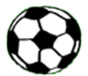 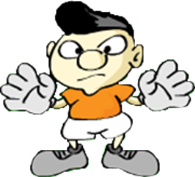 ĐÚNG
SAI RỒI
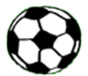 [Speaker Notes: Chọn đáp án bằng cách tích trực tiếp vào ô A, B, C, D]
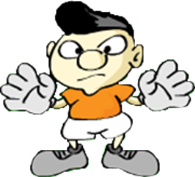 ĐÚNG
SAI RỒI
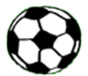 [Speaker Notes: Chọn đáp án bằng cách tích trực tiếp vào ô A, B, C, D]
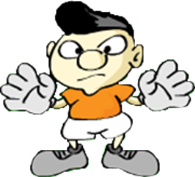 ĐÚNG
SAI RỒI
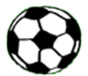 [Speaker Notes: Chọn đáp án bằng cách tích trực tiếp vào ô A, B, C, D]
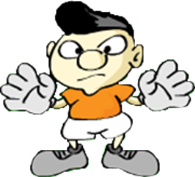 ĐÚNG
SAI RỒI
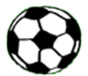 [Speaker Notes: Chọn đáp án bằng cách tích trực tiếp vào ô A, B, C, D]
Câu 5. Hai người làm chung công việc trong 4 ngày thì xong. Nhưng chỉ làm được trong 2 ngày, người thứ nhất đi làm công việc khác, người thứ hai làm tiếp trong 6 ngày nữa thì xong. Hỏi người thứ nhất làm một mình thì bao lâu xong công việc?
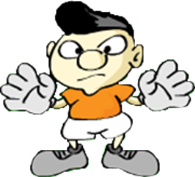 ĐÚNG
SAI RỒI
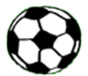 [Speaker Notes: Chọn đáp án bằng cách tích trực tiếp vào ô A, B, C, D]
Bài 2.1 (SGK – tr.30) Giải các phương trình sau
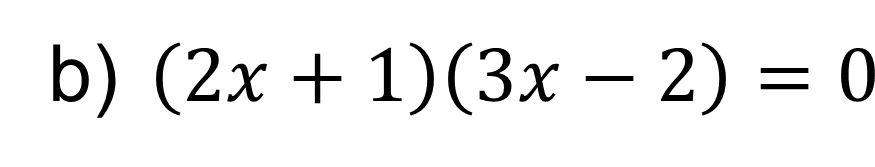 Giải:
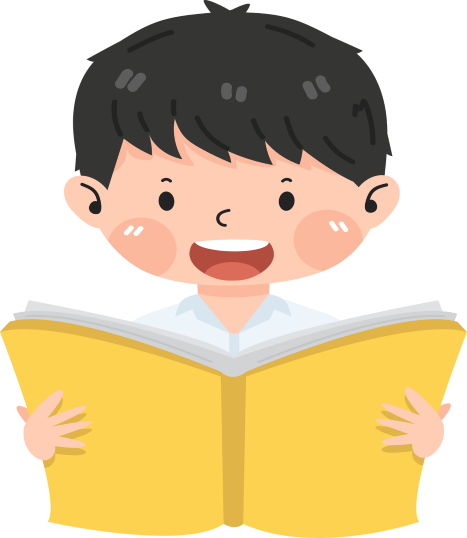 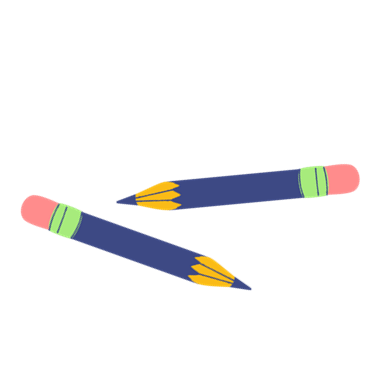 Bài 2.2 (SGK – tr.30) Giải các phương trình sau
Giải:
Bài 2.3 (SGK – tr.30) Giải các phương trình sau
Giải:
VẬN DỤNG
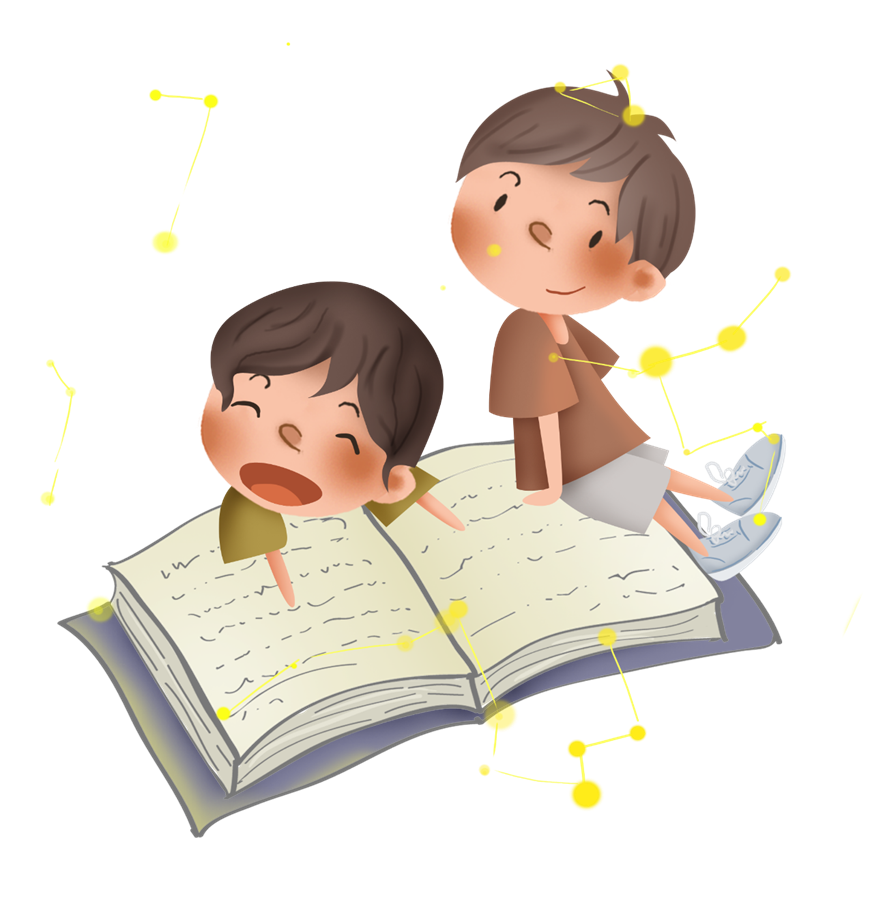 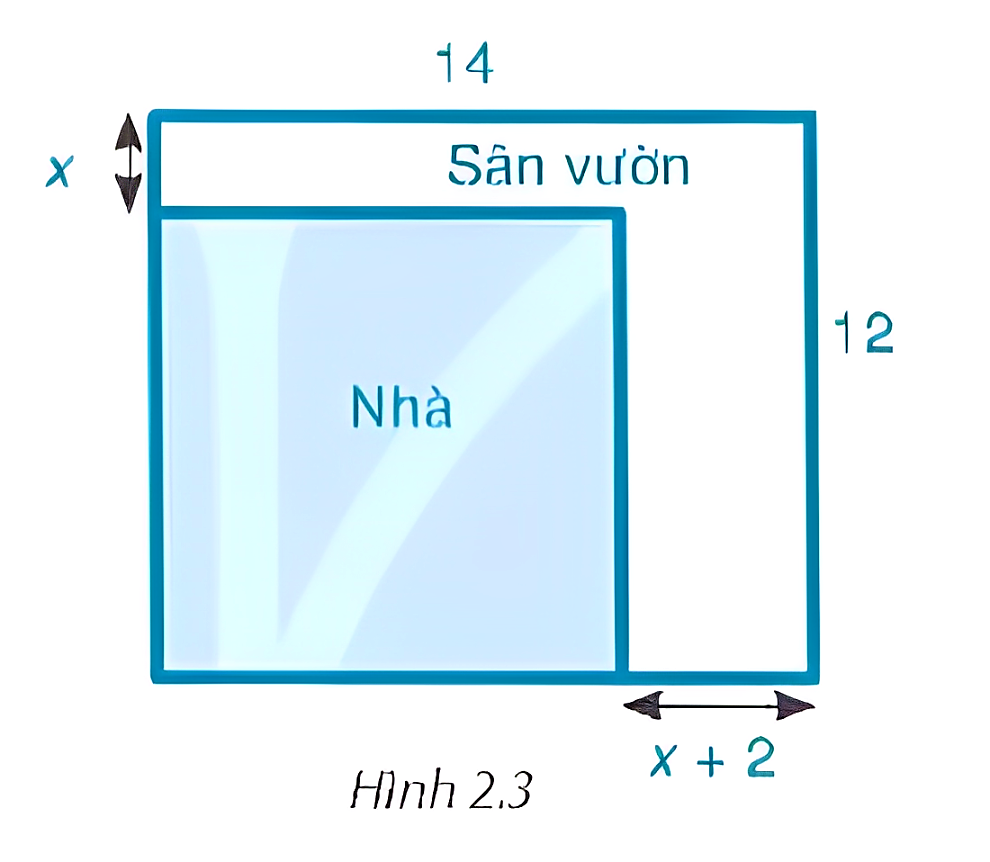 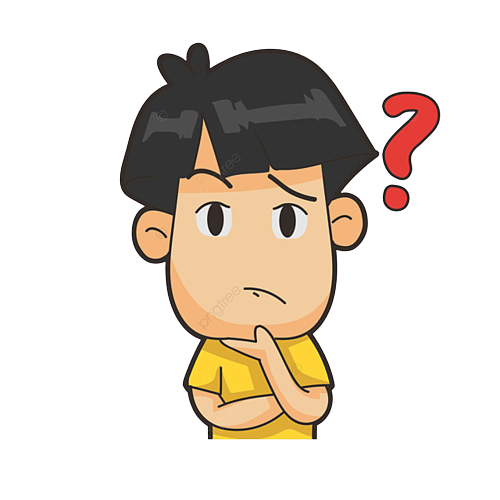 Giải:
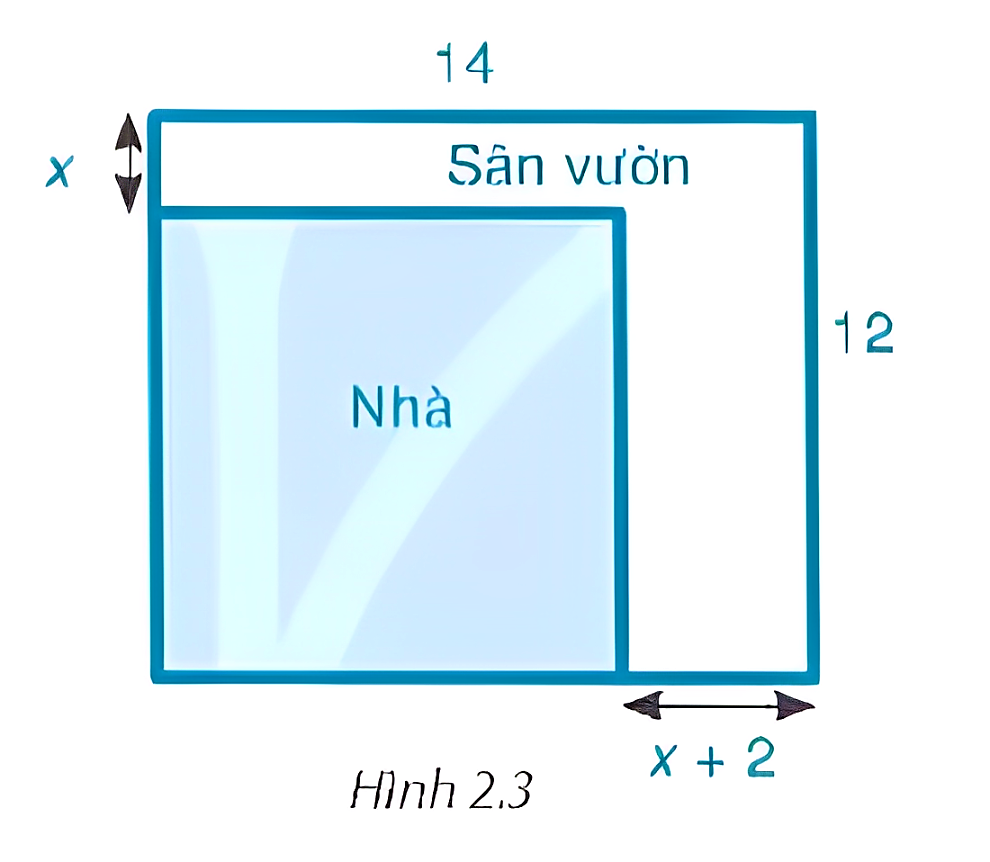 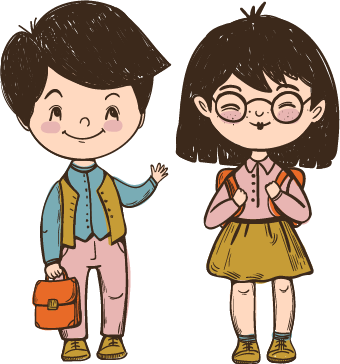 Giải:
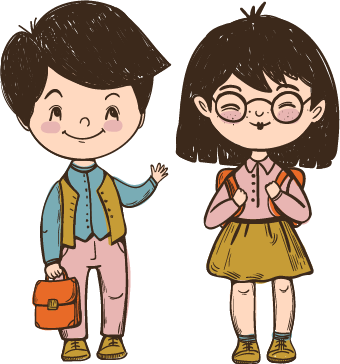 Giải:
HƯỚNG DẪN VỀ NHÀ
Ôn tập kiến thức đã học
Hoàn thành bài tập trong SBT
Đọc và chuẩn bị trước  Bài 5: Bất đẳng thức và tính chất
CẢM ƠN SỰ CHÚ Ý 
THEO DÕI CỦA CÁC EM!